A user logs in to Orion, ready to analyze.
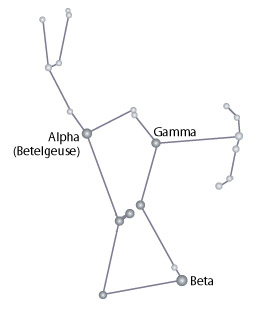 ORION
Query, Analysis, and Visualization of Networks
Database	movies@localhost
Login	user.name	
Password	********
(or alternatively, uses a form for data upload: GraphML, CSV tables, etc…)
Meanwhile, in the database lie a set of tables…
 user.name | Settings | Logout
ORION   Entity Builder
database	movies@localhost
SCHEMA

actors
   (&) actor_id
   (T) actor_name

movies
   (&) movie_id
   (T) movie_name
   (T) director
   (#) year

awards
   (&) award_id
   (T) award_type

actors_movies
   () actor_id
   () movie_id

actors_awards
   () actor_id
   () award_id
   (#) year
ENTITIES

Name		Identifier		Match By	            Size
actors		actors/actor_id	equal	    v      4
movies		movies/movie_id	equal	    v      3
awards		awards/award_id	equal	    v      2
directors		movies/director	edit_dist	    v      2
The user uses the Entity Builder to define “node” types. By default, the list is populated with table primary keys. 

The name can be user-edited; the identifier field uses a uniquely identifying column value; match by determines how record equivalance is established; size (and potentially other fields) previews properties of the node set.
 user.name | Settings | Logout
ORION   Entity Builder
database	movies@localhost
SCHEMA

actors
   (&) actor_id
   (T) actor_name

movies
   (&) movie_id
   (T) movie_name
   (T) director
   (#) year

awards
   (&) award_id
   (T) award_type

actors_movies
   () actor_id
   () movie_id

actors_awards
   () actor_id
   () award_id
   (#) year
ENTITIES

Name		Identifier		Match By	            Size
actors		actors/actor_id	equal	    v      4
movies		movies/movie_id	equal	    v      3
awards		awards/award_id	equal	    v      2
directors		movies/director	edit_dist	    v      2
director
Users can drag-and-drop a field to add or remove entity types.

Here, the film director is just a string variable. We can infer a node type from this column. Underneath the hood, we could even extract the values, build a new table, and assign new keys. In the future, we might expose this type of data cleaning and transformation.
 user.name | Settings | Logout
ORION   Entity Builder
database	movies@localhost
SCHEMA

actors
   (&) actor_id
   (T) actor_name

movies
   (&) movie_id
   (T) movie_name
   (T) director
   (#) year

awards
   (&) award_id
   (T) award_type

actors_movies
   () actor_id
   () movie_id

actors_awards
   () actor_id
   () award_id
   (#) year
ENTITIES

Name		Identifier		Match By	            Size
actors		actors/actor_id	equal	    v      4
movies		movies/movie_id	equal	    v      3
awards		awards/award_id	equal	    v      2
directors		movies/director	edit_dist	    v      2
 user.name | Settings | Logout
ORION   Graph Builder
database	movies@localhost
ENTITIES

Actors
Movies
Awards
Directors
GRAPH BUILDER

Query	[Drop Entities Here]

[x]
In the Graph Builder, users drag-and-drop entities to specify a network to analyze.
 user.name | Settings | Logout
ORION   Graph Builder
database	movies@localhost
ENTITIES

Actors
Movies
Awards
Directors
GRAPH BUILDER

Query	(Actors)

[x]
(Actors)
Here, a user requests a social network of actors; the query specifies links from actors to actors.
 user.name | Settings | Logout
ORION   Graph Builder
database	movies@localhost
ENTITIES

Actors
Movies
Awards
Directors
GRAPH BUILDER

Query	(Actors)  (Actors)

[x]   Path			Value	Weight	
[x]   actors_movies  actors_movies	 --	 1.0
[x]   actors_awards  actors_awards	 --	 1.0

Function	 UNION	      v
 INTERSECT
 ADD
 MULTIPLY
Based on the entity connections requested, the Orion backend determines the possible linking relations and presents them back to the user. Multiple edge sets can (optionally) be weighted and then combined using a mixing function.
 user.name | Settings | Logout
ORION   Actors  Actors
Graph Builder | Entity Builder
Now the user can visualize the network and start exploring…
NODES

Actors
  (@) actor_id
  (T) actor_name
  (#) commCluster
  (#) btwCentrality


EDGES
  (#) linkDegree
  (#) inDegree
  (#) outDegree
  (#) btwCentrality
NODES	X:		Y:
	Label ….	Color …	Size …
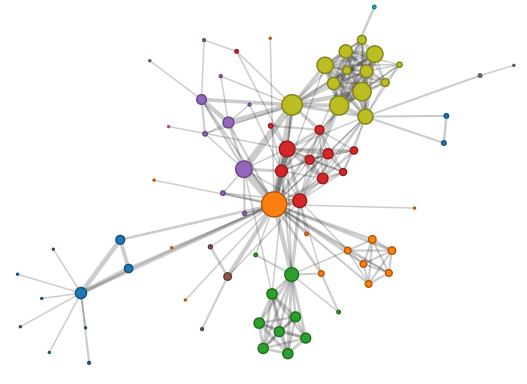